Министерство образования и молодежной политики Камчатского края
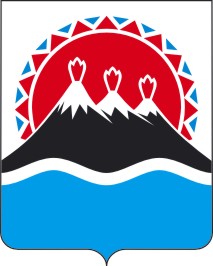 Обзор обращений граждан, поступивших в  I квартале 2018 года (январь, февраль, март)
В I квартале 2018 года поступило 122 обращения, за аналогичный период 2017 года поступило 
122 обращения граждан
Основные вопросы, содержащиеся в обращениях граждан, поступивших в I квартале 2018 года
28
18
19
4
Количество обращений, поступивших в I квартале 2018    года по сравнению с обращениями, поступившими в I квартале 2017 года, с распределением по районам Камчатского края
Обращения, поступившие в I квартале 2018 года
Полученные по почте - 28
Переданные лично - 10
Всего поступило обращений
122
Полученные по электронной почте, интернету - 78
Полученные по факсу - 5
Принятые на личном приеме - 1
Результаты рассмотрения обращений, поступивших в Министерство образования и молодежной политики Камчатского края в I квартале 2018 года